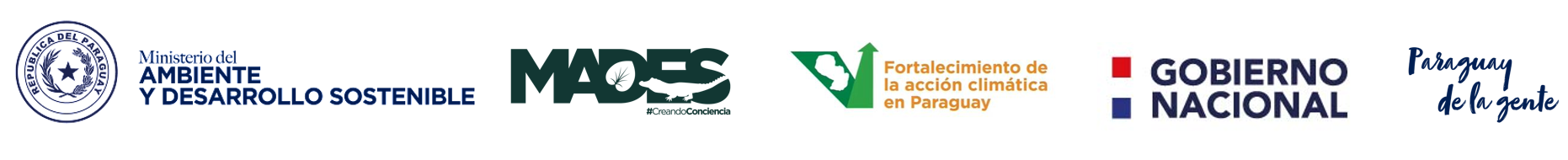 14 de diciembre de 2021                                    Asunción, Paraguay
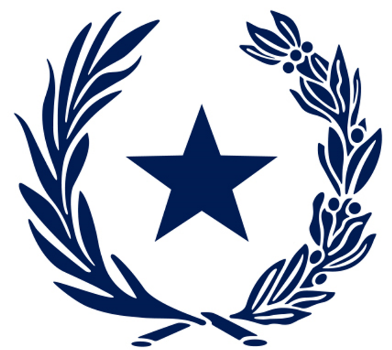 “EL ACUERDO DE PARIS”
Elementos e Implicancias
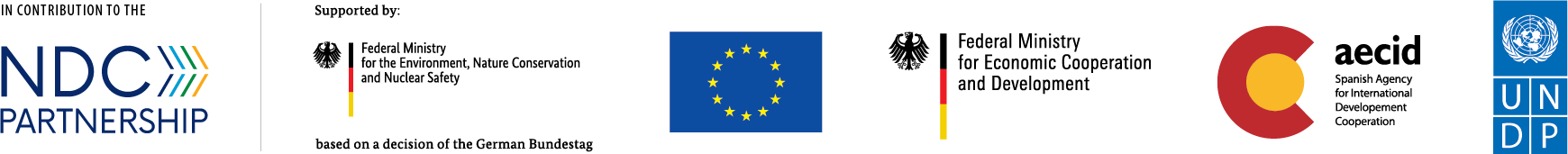 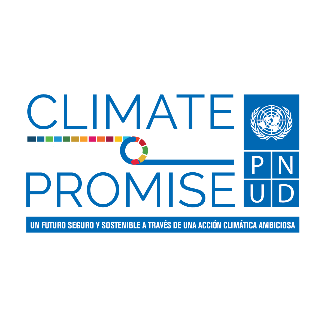 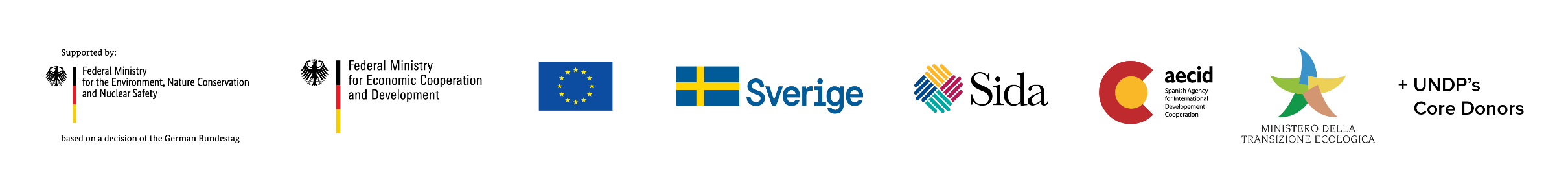 “SEMINARIO INTERNACIONAL EN CAMBIO CLIMÁTICO 
PARA TOMADORES DE DECISIÓN”
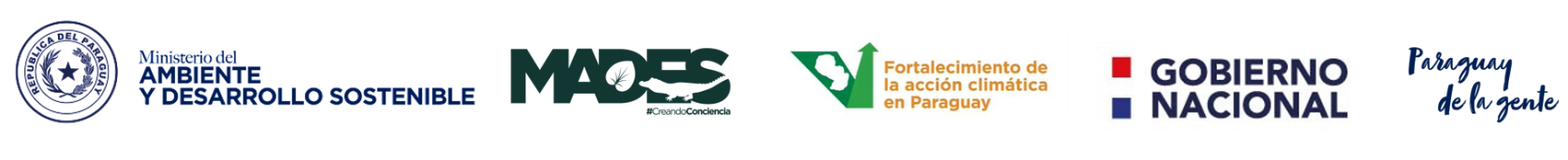 El camino hacia el Acuerdo de Paris
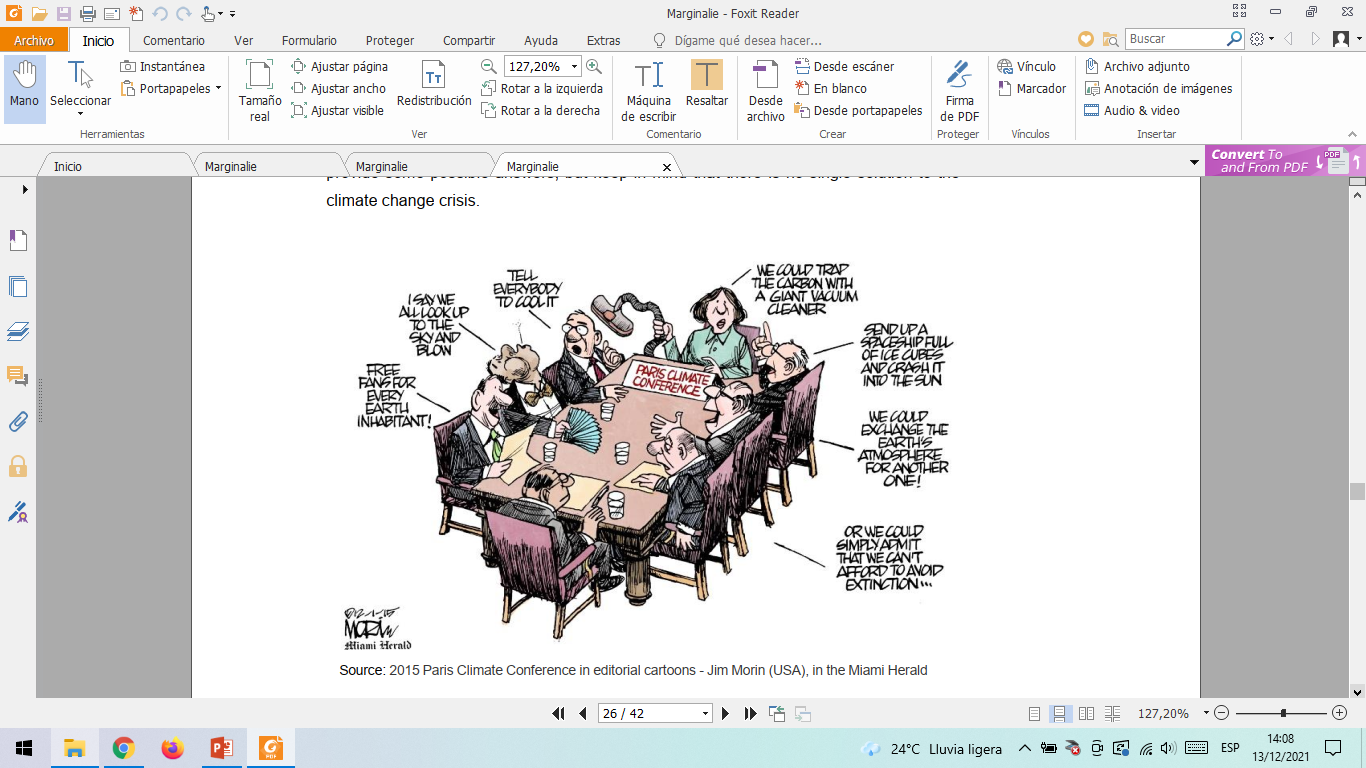 Existen innumerables desafíos en la política climática internacional para llegar a lo que se denomina un CONSENSO entre 197 Partes.

Transcurrieron 20 AÑOS DE NEGOCIACIONES para lograr un acuerdo climático universal legalmente vinculante en el que cada país establece sus metas nacionales para hacer frente al cambio climático.
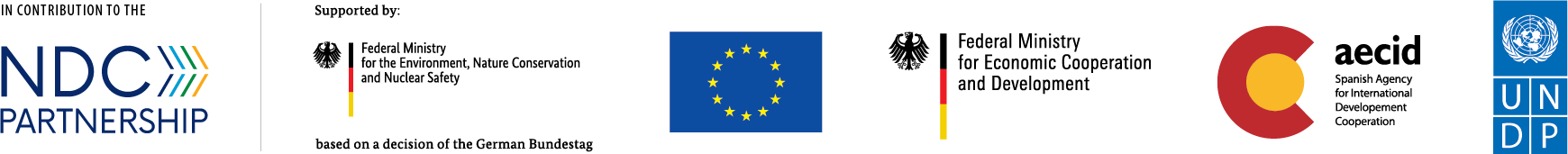 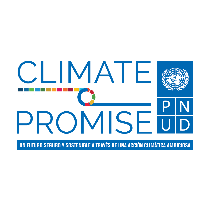 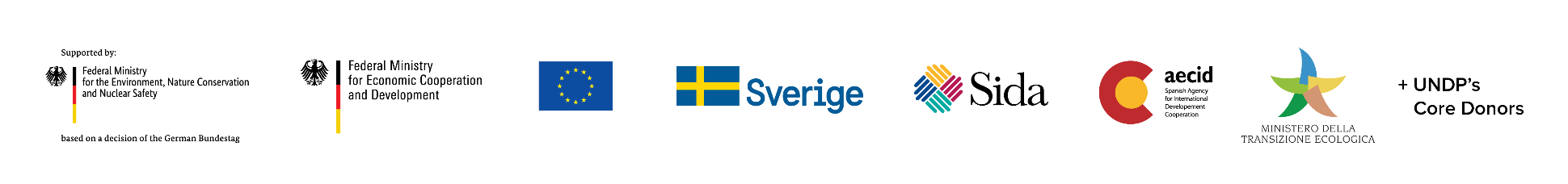 “SEMINARIO INTERNACIONAL EN CAMBIO CLIMÁTICO 
PARA TOMADORES DE DECISIÓN”
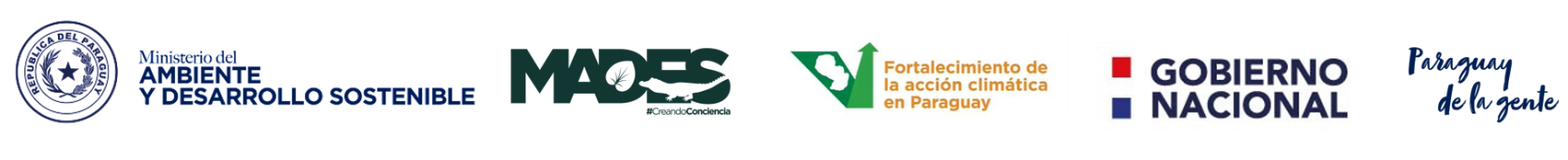 El camino hacia el Acuerdo de Paris
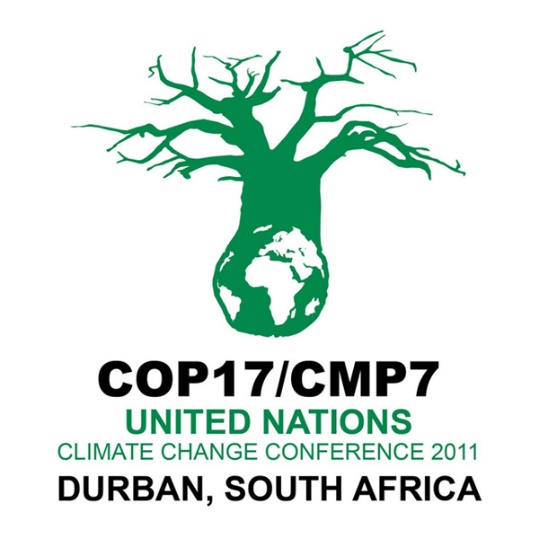 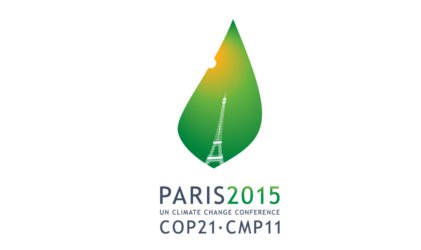 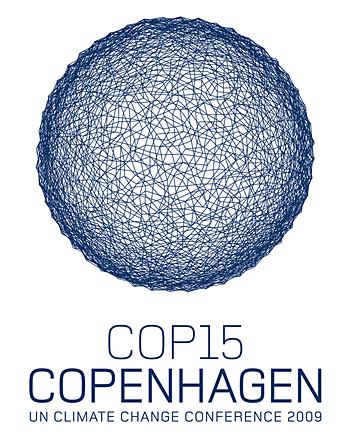 PRIMER ACUERDO UNIVERSAL
La determinación nacional de la ambición y metas climáticas se institucionaliza a través de las Contribuciones Nacionalmente Determinadas. 
El acuerdo utiliza la referencia de desarrollados y en desarrollo para diferenciar a los países.
TURNING POINT
El régimen climático global da un giro hacia un enfoque global de BOTOM-UP. 
Existe un cambio en el lenguaje y la referencia a los países como Anexo I y No Anexo I.
APLICABLE A TODOS
La decisión 1/CP.17 establece la Plataforma de Durban para una Acción Reforzada.
Se habla del sucesor del Protocolo de Kioto el cual será adoptado en el 2015 y su implementación deberá iniciarse a partir del 2020
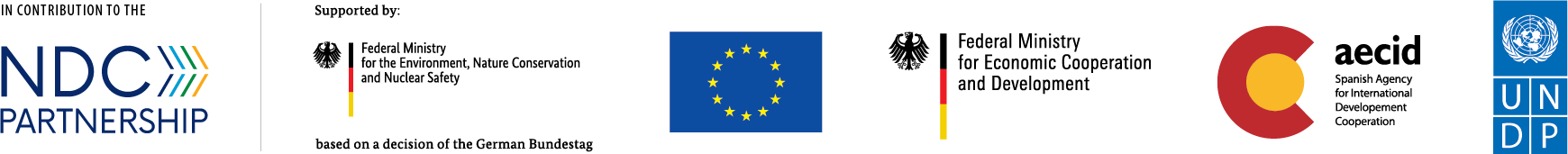 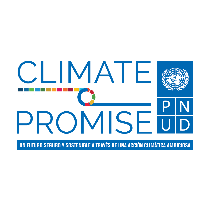 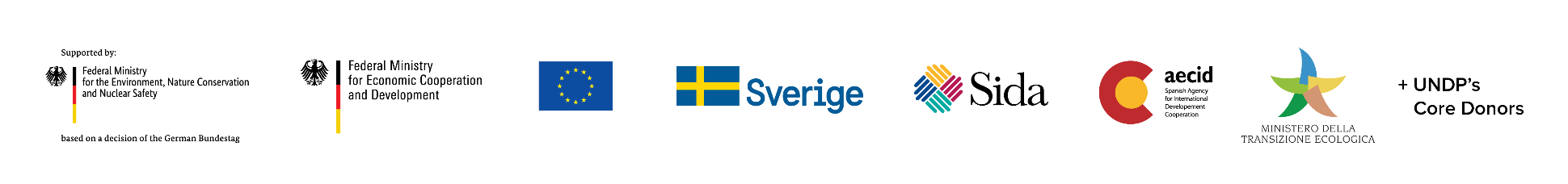 “SEMINARIO INTERNACIONAL EN CAMBIO CLIMÁTICO 
PARA TOMADORES DE DECISIÓN”
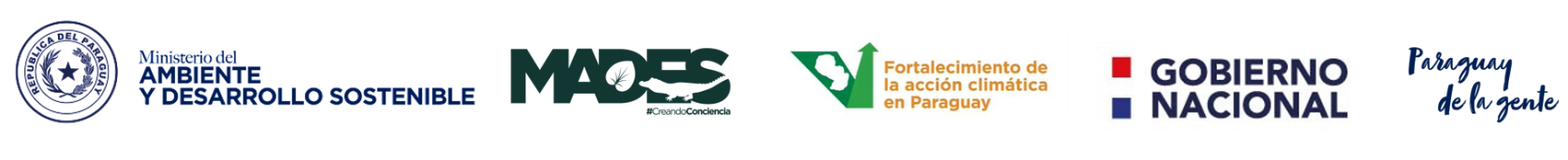 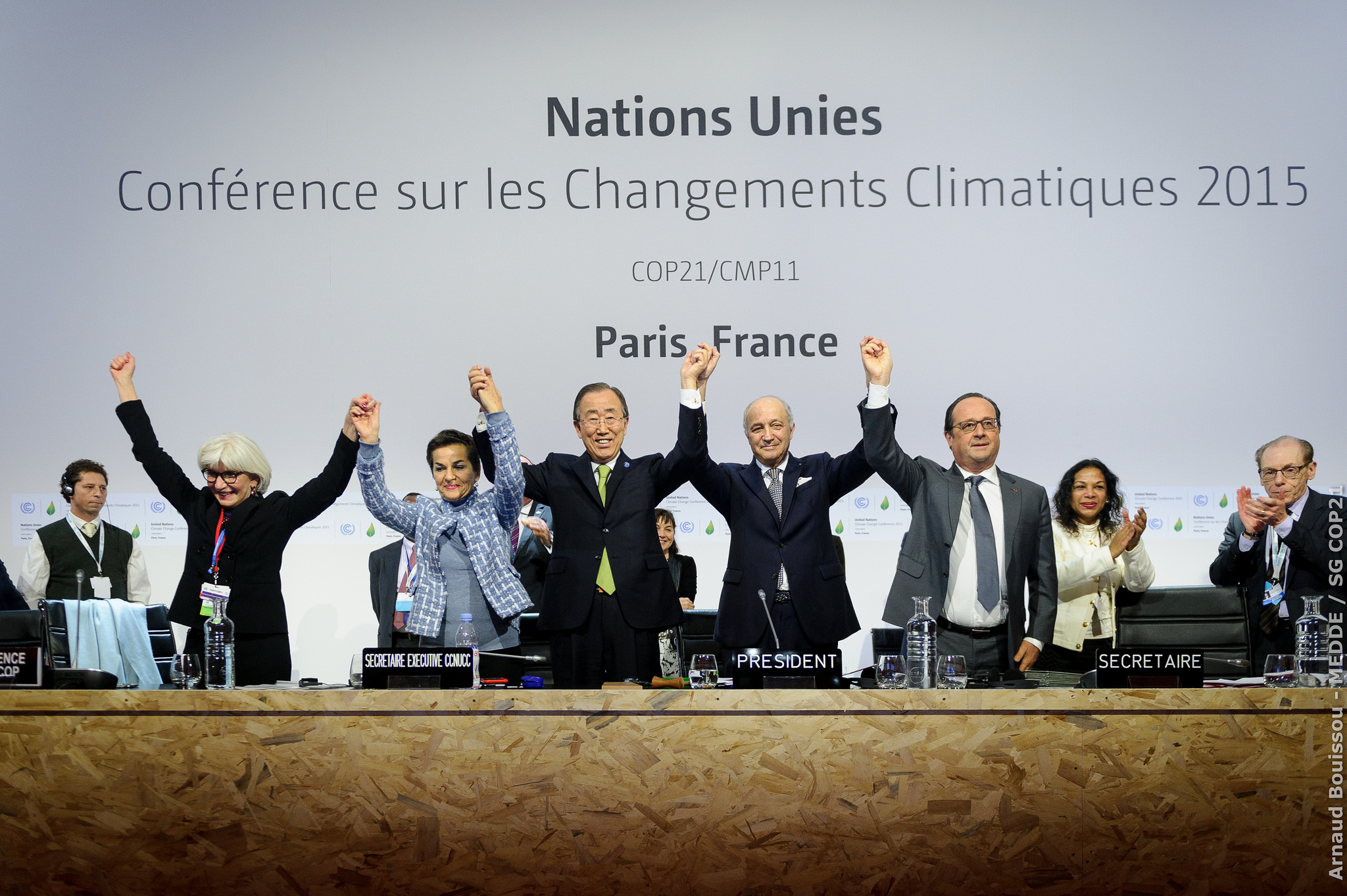 El Acuerdo de París ha sido calificado como un éxito por sus objetivos formulados a un nivel global. Algunos de sus elementos principales son los siguientes artículos:
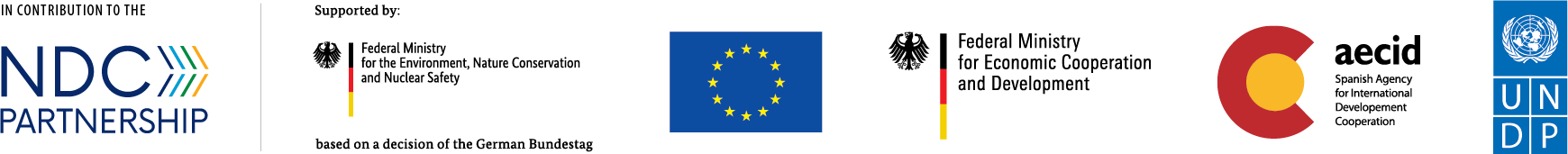 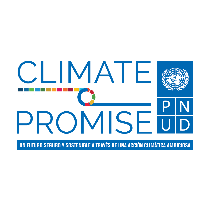 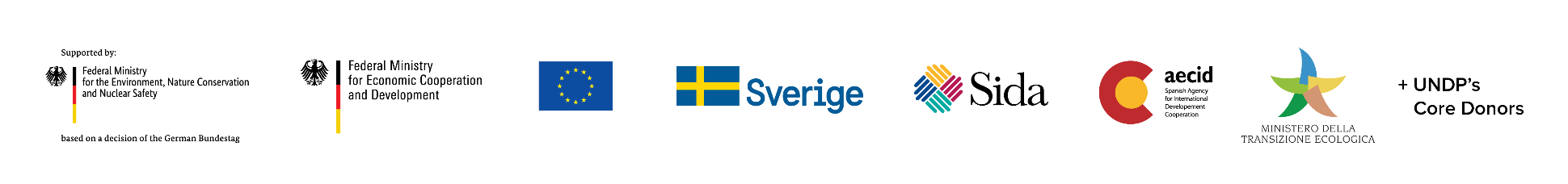 “SEMINARIO INTERNACIONAL EN CAMBIO CLIMÁTICO 
PARA TOMADORES DE DECISIÓN”
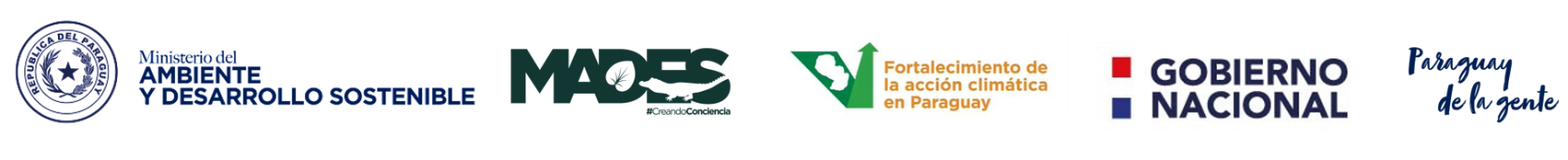 a. Mantener el aumento de la temperatura media mundial muy por debajo de 2ºC con respecto a los niveles preindustriales y proseguir los esfuerzos para limitar ese aumento de la temperatura a 1,5ºC con respecto a los niveles preindustriales.

b. Aumentar la capacidad de adaptación y promover un desarrollo de bajas emisiones.

c. Situar los flujos financieros compatibles con el 1,5ºC.
ARTÍCULO 2

 Propósito del 
Acuerdo de París.
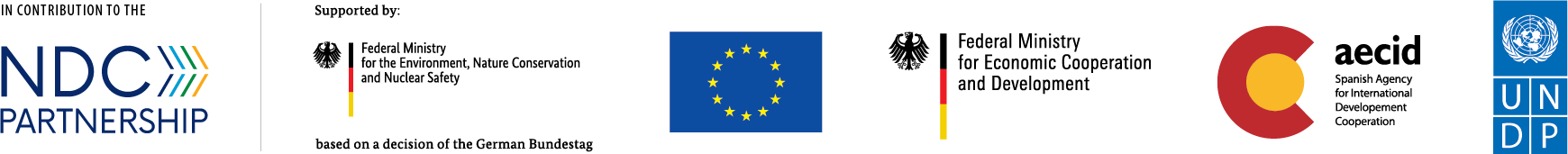 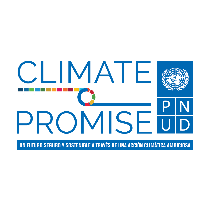 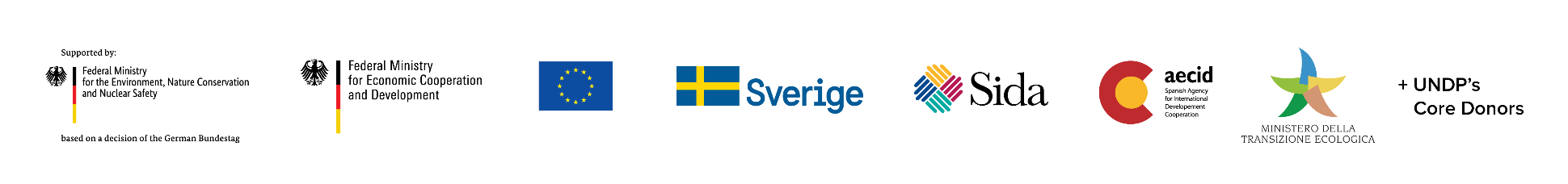 “SEMINARIO INTERNACIONAL EN CAMBIO CLIMÁTICO 
PARA TOMADORES DE DECISIÓN”
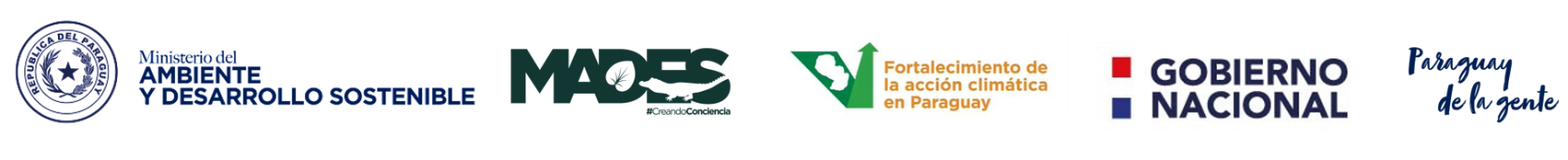 Artículo 4 _ Mitigación.
Las Partes deberán preparar, comunicar y mantener sucesivas contribuciones determinadas a nivel nacional cada cinco años .

La contribución determinada a nivel nacional sucesiva de cada Parte representará una progresión y reflejará la mayor ambición posible de dicha Parte.

Todas las Partes deberían esforzarse por formular y comunicar estrategias a largo plazo para un desarrollo con bajas emisiones de gases de efecto invernadero.
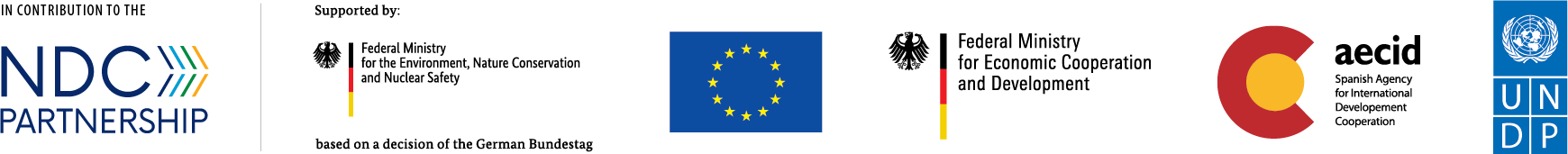 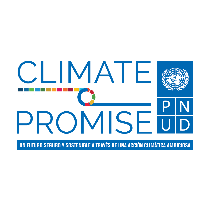 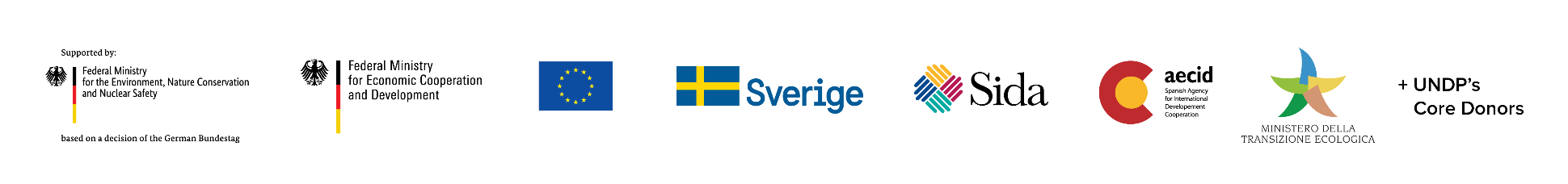 “SEMINARIO INTERNACIONAL EN CAMBIO CLIMÁTICO 
PARA TOMADORES DE DECISIÓN”
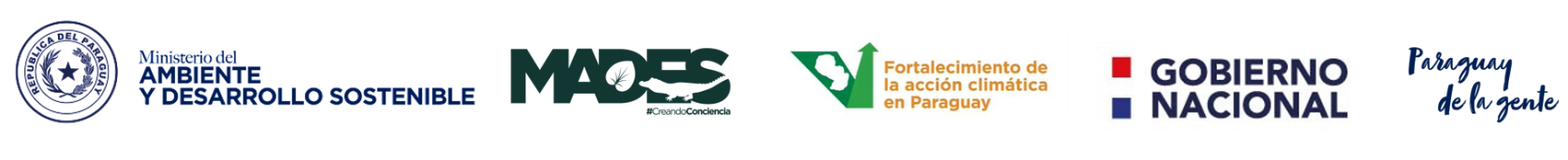 Algunas Partes podrán optar por cooperar voluntariamente en la aplicación de sus contribuciones determinadas a nivel nacional para lograr una mayor ambición en sus medidas de mitigación y adaptación y promover el desarrollo sostenible y la integridad ambiental. 

Una parte de los fondos devengados de las actividades que se realicen en el marco del mecanismo del presente artículo se utilizará para ayudar a las Partes que son países en desarrollo particularmente vulnerables a los efectos adversos del cambio climático a hacer frente a los costos de la ADAPTACIÓN.
ARTÍCULO  6 

Mecanismos de Mercado.
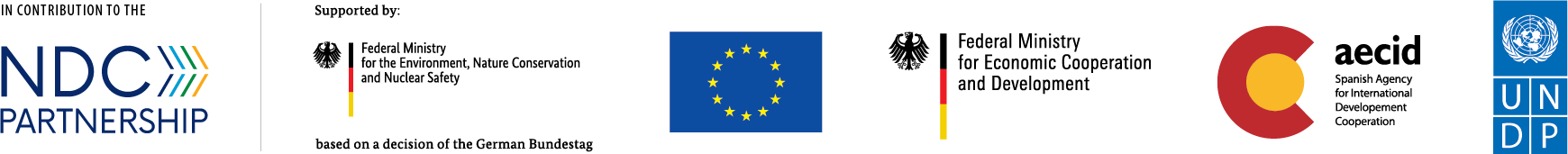 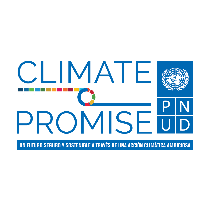 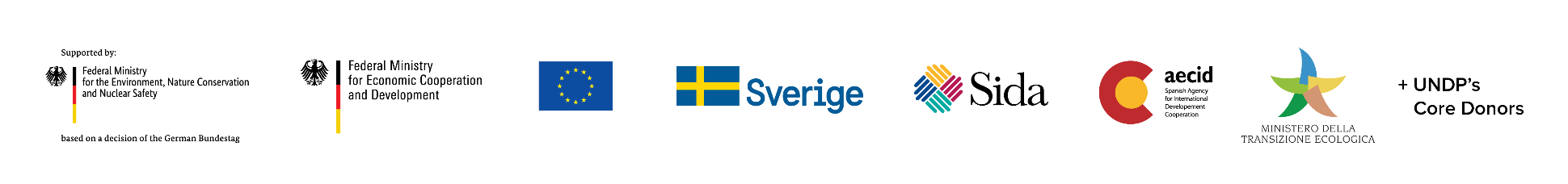 “SEMINARIO INTERNACIONAL EN CAMBIO CLIMÁTICO 
PARA TOMADORES DE DECISIÓN”
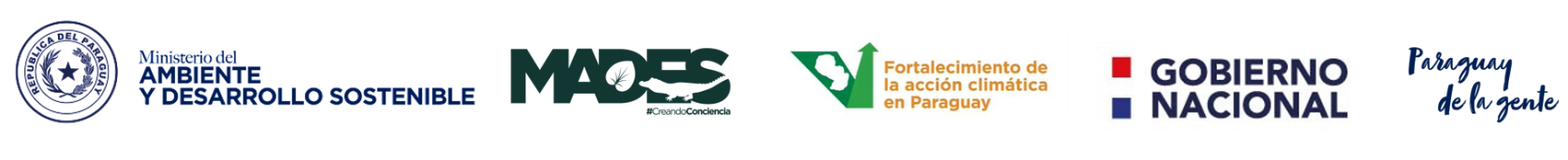 Artículo 7_ Adaptación                                    Artículo 8 _Pérdidas y Daños.
El Acuerdo de Paris se refiere a los efectos adversos del cambio climático a las que no es posible adaptarse.

Se extiende el mandato del Mecanismo Internacional de Varsovia sobre Pérdidas y Daños asociados con las Repercusiones del Cambio Climático (WIM, por sus siglas en inglés).

Las Partes reconocen la importancia de evitar, reducir al mínimo y afrontar las pérdidas y los daños relacionados con los efectos adversos del cambio climático. Sin embargo no se da lugar a una responsabilidad jurídica o indemnización.
Pilar central en la ayuda a las Partes que son países en desarrollo especialmente aquellos particularmente vulnerables a los efectos adversos del cambio climático. 

El Acuerdo de Paris incluye (por primera vez) una meta global cualitativa en adaptación, que consiste en aumentar la capacidad de adaptación, fortalecer la resiliencia y reducir la vulnerabilidad al cambio climático.

Importancia de que se tomen en consideración las necesidades de las Partes.
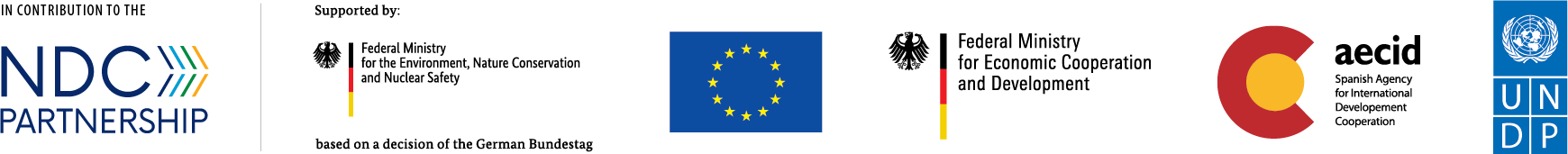 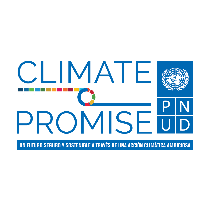 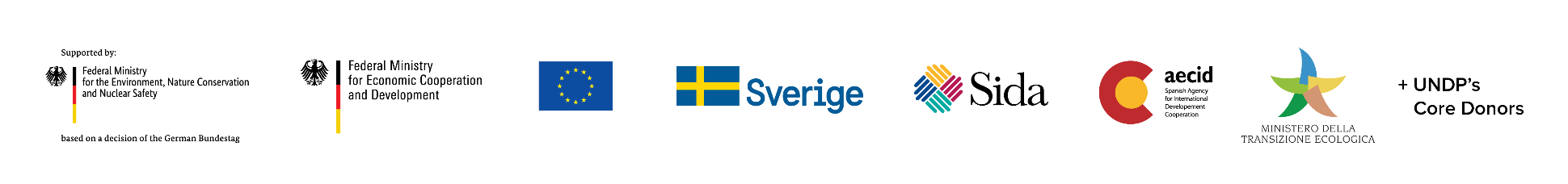 [Speaker Notes: Hay dos cuestiones importantes vinculadas a pérdidas y daños:  la compensación por las pérdidas ya ocurridas y;  el desplazamiento de poblaciones que esté relacionado con el cambio climático. Decisión destaca que el artículo 8 del Acuerdo no implica ni da lugar a ninguna forma de responsabilidad jurídica o indemnización.4]
“SEMINARIO INTERNACIONAL EN CAMBIO CLIMÁTICO 
PARA TOMADORES DE DECISIÓN”
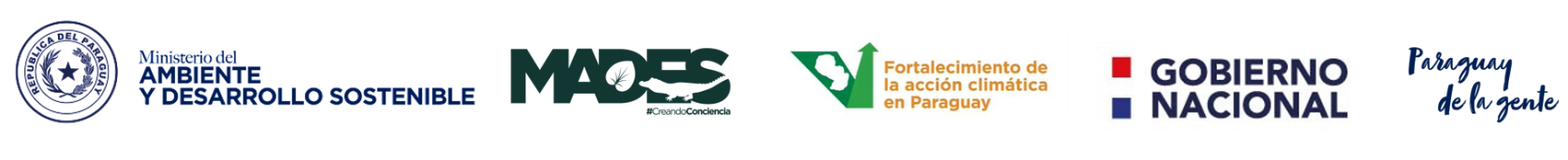 Artículo 9, 10, 11– Medios de Implementación.
FINANCIAMIENTO
Se reconoce la responsabilidad histórica de los países desarrollados, quienes deben proveer apoyo financiero a los países en desarrollo, tanto para mitigación como para adaptación. Meta: US$100,000 millones anuales de financiamiento como mínimo a partir del 2020. 

Referencia al equilibrio entre el financiamiento para la adaptación y mitigación.
TECNOLOGÍA 
Hacer plenamente efectivos el desarrollo y transferencia de tecnologías para mejorar la resiliencia ala cambio climático y reducir las emisiones de GEI.
Se establece un nuevo Marco Tecnológico que impartirá orientación general al Mecanismo Tecnológico. Ese marco deberá facilitar la realización y actualización de evaluaciones de las necesidades de tecnología (TNA) y una mejor puesta en práctica de los planes de acción tecnológica
FORTALECIMIENTO DE CAPACIDADES
Mejorar la capacidad y las competencias de las Partes que son Países en desarrollo.
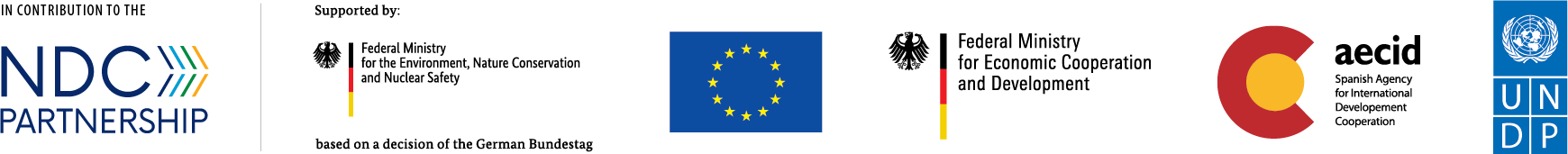 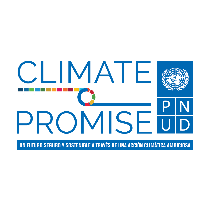 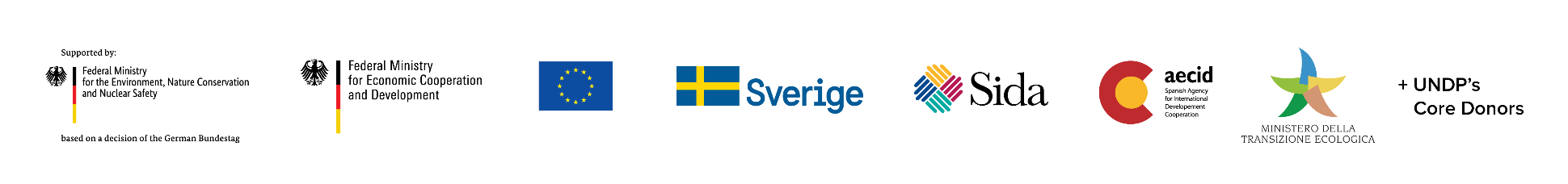 [Speaker Notes: “Climate Finance Delivery Plan” estima que se llegará a la meta en el 2023.]
“SEMINARIO INTERNACIONAL EN CAMBIO CLIMÁTICO 
PARA TOMADORES DE DECISIÓN”
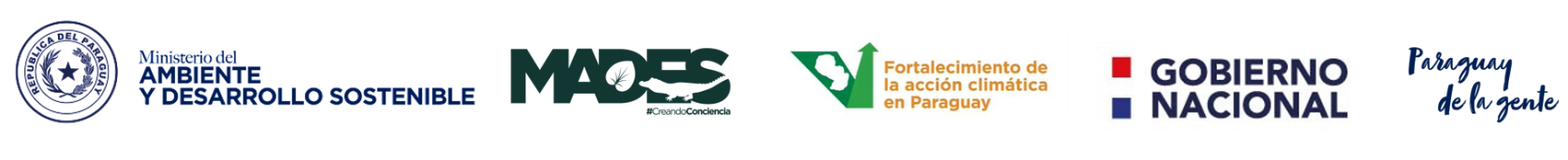 El propósito del Marco de Transparencia es dar una visión clara de las medidas adoptadas para hacer frente al cambio climático.

Cada Parte deberá proporcionar periódicamente la siguiente información: un informe sobre el inventario nacional de GEI, seguimiento a los progresos alcanzados con las NDC, información relativa a los efectos del cambio climático y a la labor de adaptación y el apoyo prestado y recibido por las distintas Partes en forma de financiación, transferencia de tecnologías y fomento de capacidades.
Artículo 13

Marco Reforzado de Transparencia.
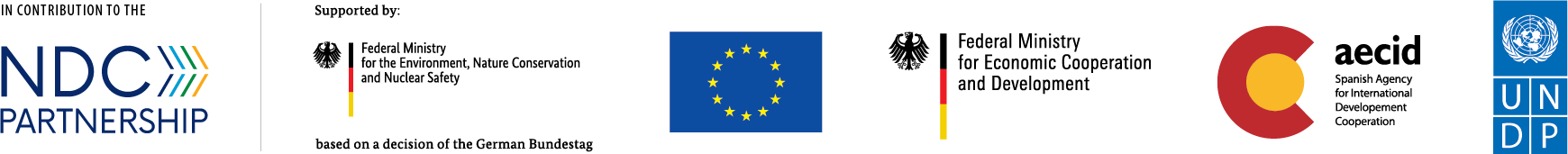 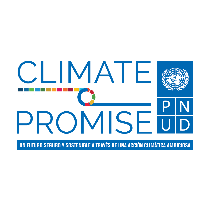 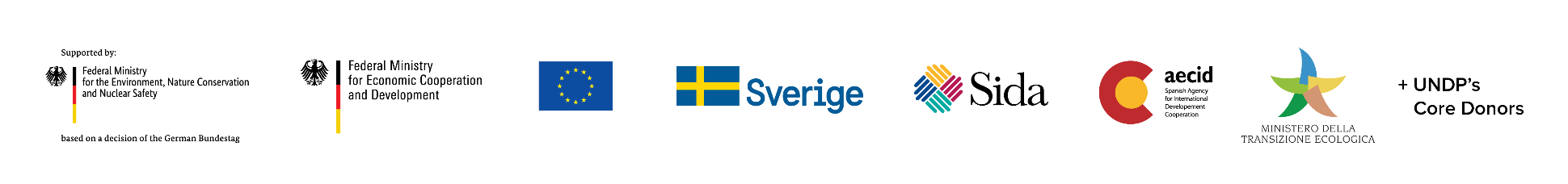 “SEMINARIO INTERNACIONAL EN CAMBIO CLIMÁTICO 
PARA TOMADORES DE DECISIÓN”
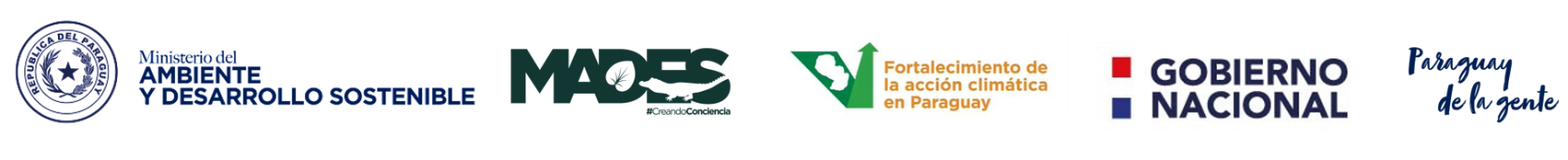 Artículo 14– Balance Global.
El objeto del Balance Mundial es determinar el avance colectivo en el cumplimiento del propósito y de los objetivos a largo plazo del Acuerdo lo que permitirá controlar la eficacia del Acuerdo a escala global.

El primer Balance Mundial se realizará en el año 2023 con una periodicidad de cada cinco años.
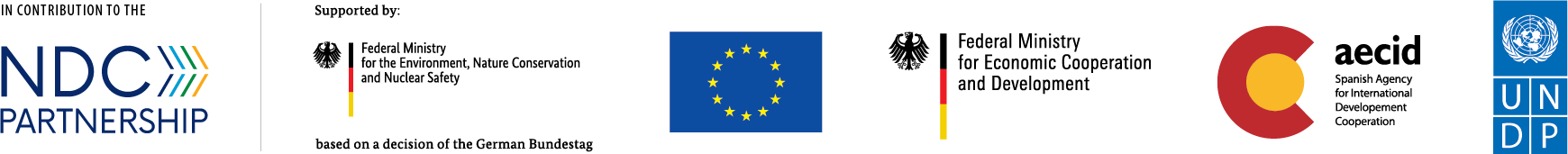 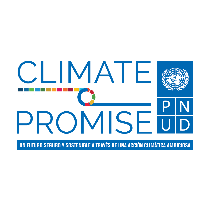 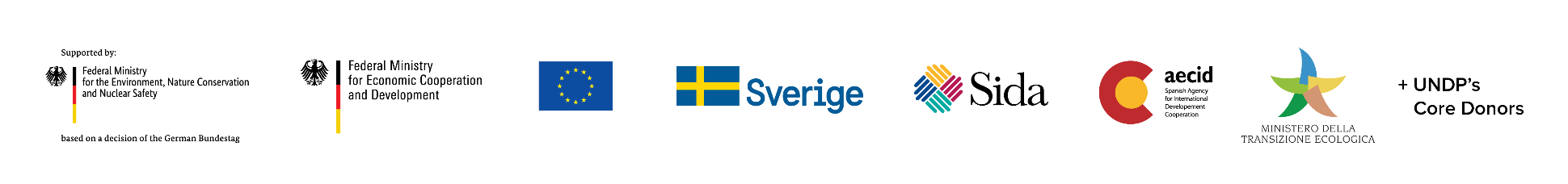 “SEMINARIO INTERNACIONAL EN CAMBIO CLIMÁTICO 
PARA TOMADORES DE DECISIÓN”
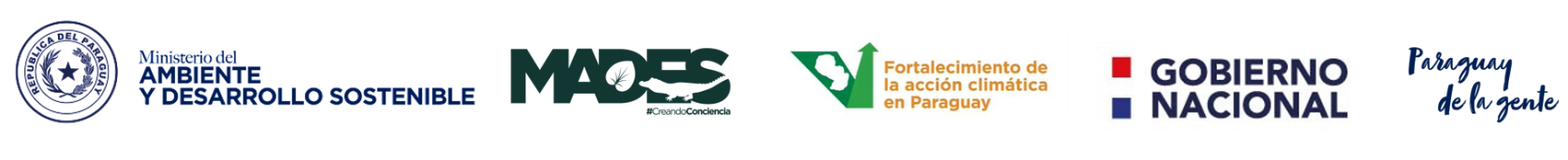 En 2015 tras adoptar el Acuerdo de París era evidente que aún quedaban por negociar los detalles de cómo se aplicaría el Acuerdo de forma transparente y justa para todos. Los países se dieron hasta la COP24 en 2018 como plazo para completar estas negociaciones sobre las directrices para la aplicación.

Paquete de medidas de Katowice
Establece los procedimientos y mecanismos esenciales que permitirán poner en práctica el Acuerdo de París.
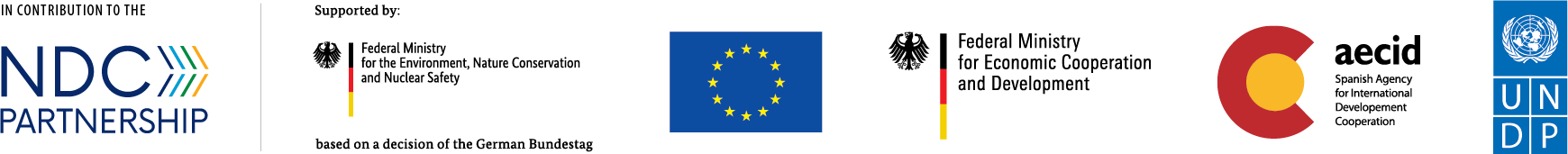 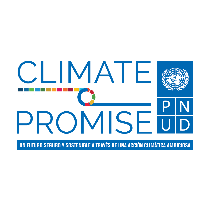 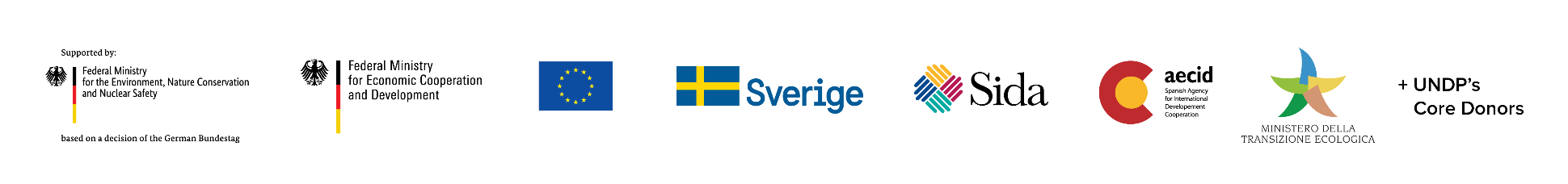 MUCHAS GRACIAS